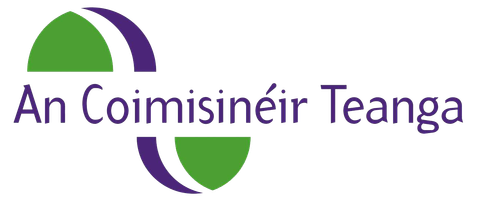 Acht na dTeangacha Oifigiúla (Leasú), 2021 Alt 10A. Fógraíocht ag Comhlachtaí Poiblí
1
Introductions
Rónán Ó Domhnaill – An Coimisinéir Teanga
Oifig an Choimisinéara Teanga
Séamas Ó Concheanainn – Stiúrthóir na hOifige
Oifig an Choimisinéara Teanga
Órla de Búrca – Bainisteoir Gearán
Oifig an Choimisinéara Teanga
Páidí Ó Lionáird – Bainisteoir Cumarsáide 
Oifig an Choimisinéara Teanga
2
Réamhrá agus Comhthéacs
Cuireann Acht na dTeangacha Oifigiúla (Leasú), 2021, a achtaíodh i mí na Nollag 2021, le hAcht na dTeangacha Oifigiúla, 2003. Tá sraith forálacha nua ann a chuirfidh le cearta teanga cainteoirí Gaeilge. 

I measc fhorálacha Acht na dTeangacha Oifigiúla (Leasú), 2021, tá dualgas reachtúil nua ar chomhlachtaí poiblí maidir le fógraíocht, cumarsáid ghinearálta agus cumarsáid tráchtála a dhéantar leis an bpobal.
3
[Speaker Notes: Féachtar le comhairle ghinearálta a chur ar chomhlachtaí poiblí maidir lena ndualgais nua trí chomhairle agus dea-chleachtais a leagan amach.

Is meán cumarsáide ríthábhachtach é earnáil na fógraíochta agus dá réir meastar go mbainfidh tábhacht mhór leis an bhforáil nua.]
Réamhrá agus Comhthéacs
Leagann alt 10A. (Fógraíocht ag Comhlachtaí Poiblí) den Acht dualgais ar chomhlachtaí poiblí maidir leis an gcaoi a ndéanann siad fógraíocht i dteangacha oifigiúla an Stáit. 
Is meán cumarsáide ríthábhachtach é earnáil na fógraíochta agus dá réir meastar go mbainfidh tábhacht mhór leis an bhforáil nua. 

Tiocfaidh na forálacha in alt 10A., mar atá sainithe thíos, i bhfeidhm ar an 10 Deireadh Fómhair, 2022.
4
[Speaker Notes: Féachtar le comhairle ghinearálta a chur ar chomhlachtaí poiblí maidir lena ndualgais nua trí chomhairle agus dea-chleachtais a leagan amach.

Is meán cumarsáide ríthábhachtach é earnáil na fógraíochta agus dá réir meastar go mbainfidh tábhacht mhór leis an bhforáil nua.]
Acht na dTeangacha Oifigiúla (Leasú), 2021. Alt 10A.
5
6
Meáin Ghaeilge
7
Fógraíocht (Alt 10A.) - sainmhínithe
Maidir le cur i bhfeidhm agus faireachán a dhéanamh ar alt 10A., is ionann: 
“Fógraíocht Íoctha” agus fógraíocht ar bith a n-íoctar as. Ceannaítear i gcónaí ón tríú páirtí é amhail cainéal teilifíse, stáisiún raidió, nuachtán agus araile. 

 “Fógraíocht faoi Úinéireacht” agus fógraíocht a chuireann comhlachtaí poiblí ar a suíomhanna gréasáin agus ar a gcainéil mheán sóisialta féin.

Tagann “Fógraíocht Íoctha” agus “Fógraíocht faoi Úinéireacht” araon faoi scáth na forála nua seo.
8
[Speaker Notes: Feidhm
Is é an fheidhm a bheidh ag an nóta eolais seo comhairle a chur ar chomhlachtaí poiblí chun a gcuid dualgas reachtúil fógraíochta faoi Alt 10A. d’Achtanna na dTeangacha Oifigiúla (mar a thugtar thuas) a chomhlíonadh go héifeachtach. 
 
Sainmhínithe
Chun críocha na cáipéise seo, is ionann 
“Fógraíocht Íoctha” fógraíocht ar bith a n-íoctar as. Ceannaítear i gcónaí ón tríú páirtí é amhail cainéal teilifíse, stáisiún raidió, nuachtán agus araile. 
 “Fógraíocht faoi Úinéireacht” agus fógraíocht a chuireann comhlachtaí poiblí ar a láithreáin ghréasáin agus ar a gcainéil meán sóisialta srl. féin.]
Fógraíocht ar lean
Ní mór do chomhlachtaí poiblí féachaint chuige:

go mbeidh 20% ar a laghad d’fhógraíocht ar bith a cheannaíonn comhlachtaí poiblí in aon bhliain faoi leith i nGaeilge. 

Ní mór 5% ar a laghad de chaiteachas bliantúil fógraíochta gach comhlachta poiblí a chaitheamh ar fhógraíocht Ghaeilge ar na meáin Ghaeilge. 

Meáin Ghaeilge = 50% nó níos mó d’ábhar meáin trí Ghaeilge.
9
[Speaker Notes: Comhairle
Is é éirim láithreach na forála go mbeidh 20% ar a laghad d’fhógraíocht ar bith a cheannaíonn comhlachtaí poiblí in aon bhliain faoi leith i nGaeilge. I gcomhréir leis an bhforáil thuas, ní mór 5% ar a laghad de bhuiséad bliantúil gach comhlachta poiblí a chaitheamh ar fhógraíocht Ghaeilge ar na meáin Ghaeilge.]
Céard a chuimsítear sna forálacha seo?
Fógraíocht ag Comhlachtaí Poiblí 	sna comhthéacsanna seo a leanas:

Teilifís/Físeáin ar Éileamh
Raidió
Preas
Fógraíocht Lasmuigh
Taispeáint dhigiteach (Níl comharthaí tráchta VMS i gceist)
Fógraíocht Dhigiteach Shaincheaptha 
Ábhar Digiteach Íoctha
Fógra (seachas ábhar) a ritear ar chainéil faoi úinéireacht 
m.sh. fógra earcaíochta ar shuíomh gréasáin comhlachta - 2(b)(i)
10
Céard nach gcuimsítear sna forálacha seo?
Ábhar seachas fógraíocht ar mheáin faoi úinéireacht

Ábhar Digiteach a ritear ar mheáin an chomhlachta amháin
Eisiúintí Preasa
Bróisiúir 
Nuachtlitreacha
Blaganna
Fógraíocht Cuardaigh Íoctha
Ábhar a ndéantar comhroinnt air
Postálacha agus Athphostálacha (inneachar seachas fógraí) 
Léirmheasanna
Tionchairí
11
Cur Chuige Inmholta
Ba cheart cothroime a thabhairt do gach ceann de na teangacha oifigiúla ar na meáin uile, m.sh. faid chóipeanna comhchosúla don teilifís agus don raidió, méideanna comhchosúla le haghaidh cló agus do na meáin shóisialta. 

Ní ceart athghuthú Gaeilge a dhéanamh ar fhógrán Béarla agus ní ceart athghuthú Béarla a dhéanamh ar fhógrán Gaeilge. Ní mholtar dubáil nó fotheidil.

Is ceart fógráin i nGaeilge amháin a dhéanamh ar na meáin Ghaeilge.
12
[Speaker Notes: Moltar do chomhlachtaí poiblí go ndéanfaí fógraíocht a réiteach i nGaeilge agus i mBéarla.  Ba cheart cothroime a thabhairt do gach ceann de na teangacha oifigiúla, m.sh. faid chóipeanna comhchosúla don teilifís agus don raidió, méideanna comhchosúla le haghaidh priontála agus do na meáin shóisialta.  Moltar scripteáil chuí a dhéanamh ar théacs na bhfógrán sa dá theanga oifigiúla seachas a bheith ag aistriú ó théacs teanga amháin go dtí an teanga eile. Cinnteoidh an dea-chleachtas seo go mbeidh an teachtaireacht cóirithe don lucht éisteachta cuí.  Ba cheart go gcinnteofaí ardchaighdeán teanga sa Ghaeilge agus sa Bhéarla.  Ní ceart athghuthú Gaeilge a dhéanamh ar fhógrán Béarla agus ní ceart athghuthú Béarla a dhéanamh ar fhógrán Gaeilge. Ní mholtar dubáil nó fotheidil.
 
Is ceart fógráin i nGaeilge amháin a dhéanamh ar na meáin Ghaeilge. Is ionann “meán Gaeilge” agus aon mheáin ina bhfuil 50 faoin gcéad nó níos mó d’ábhar na meán sin trí mheán na Gaeilge.  Cuirfear liosta de na meáin Ghaeilge ar fáil.  Is ar chomhlachtaí poiblí atá an fhreagracht a chinntiú go gcaitear 5% dá mbuiséad ginearálta fógraíochta ar fhógraíocht i nGaeilge, ar na meáin Ghaeilge. Féadfar iomlán an chaiteachais go léir, seachas caiteachas gach catagóire meán ainmnithe, a úsáid chun críocha an iniúchta. Ní dhéanfar costas léiriúcháin a mheas chun críche iniúchta.]
Cur Chuige Inmholta (ar lean)
Is ionann “meán Gaeilge” agus aon mheáin ina bhfuil 50 faoin gcéad nó níos mó d’ábhar na meán sin trí mheán na Gaeilge.

Tá an fhreagracht ar chomhlachtaí poiblí a chinntiú go ndéantar 20% d’fhógraíocht bhliantúil an chomhlachta trí Ghaeilge.

Is ar chomhlachtaí poiblí atá an fhreagracht a chinntiú go gcaitear 5% dá mbuiséad ginearálta fógraíochta ar fhógraíocht i nGaeilge, ar na meáin Ghaeilge. 

Féadfar iomlán an chaiteachais, seachas caiteachas gach catagóire meán ainmnithe, a úsáid chun críocha an iniúchta. Ní dhéanfar costas léiriúcháin a mheas chun críocha iniúchta.
13
[Speaker Notes: Iarrfar ar chomhlachtaí poiblí tuairisceán comhlíonta leictreonach a chomhlánú maidir leis an dualgas faoi alt 10A. tráth nach déanaí ná an 10 Márta 2024 maidir le fógraíocht 2023. Scaipfear faisnéis in am trátha maidir leis an gcomhéadan tuairiscithe agus formáid na tuairiscithe.
 
Cé go mbeidh an t-iniúchadh bunaithe ar shonraí ó 2023, áfach, má chuireann ball den phobal gearán faoi bhráid an Choimisinéara Teanga maidir le cur i bhfeidhm na ndualgas reachtúla seo, féadfaidh an Oifig fiosrúchán comhlíonta a dhéanamh leis an gcomhlacht poiblí sin maidir le haon ghearán a dhéanfar ó 10 Deireadh Fómhair 2022.]
Tomhas
Chuaigh OCT i gcomhairle go forleathan le go leor Comhlachtaí Poiblí chomh maith le páirtithe leasmhara earnálach, lena n-áirítear IAPI (Institiúid na gCleachtóirí Fógraíochta in Éirinn) agus a comhaltaí gníomhaireachta meán.
Ciallaíonn “20 faoin gcéad ar a laghad d’aon fhógraíocht arna déanamh” (10A. 1 (a)), 20% de “Fógraíocht Íoctha” agus “Fógraíocht faoi Úinéireacht” mar atá sainmhínithe thuas.
Maidir le comhlachtaí poiblí a dhéanann fógraíocht trí ghníomhaireachtaí ceannaithe meán tríú páirtí beidh córais chaighdeánacha tomhais thionscail, m.sh. scóir féachana theilifíse, i gceist.
14
[Speaker Notes: Faireachán
Bainfidh alt 10A. le gach comhlacht poiblí atá forordaithe faoin Acht.   Ar cheann de na cúraimí atá leagtha ar an gCoimisinéir Teanga in Achtanna na dTeangacha Oifigiúla, tá faireachán a dhéanamh ar chur i bhfeidhm Achtanna na dTeangacha Oifigiúla. Is mian le hOifig an Choimisinéara Teanga (OCT) oiread comhairle agus is féidir a chur ar chomhlachtaí poiblí ag an tráth seo chun tacú leo a gcuid dualgas reachtúil fógraíochta faoi Alt 10A. a chomhlíonadh. Mar a luadh thuas tiocfaidh an dualgas reachtúil i bhfeidhm ar an 10 Deireadh Fómhair, 2022.  
 
Beidh an chéad bhliain féilire iomlán (Eanáir – Nollaig 2023), ina gcuirfear alt 10A. i bhfeidhm ina bunús don chéad timthriall iniúchta in 2024. Cuirfear tús leis an obair iniúchta ó dheireadh mhí an Mhárta 2024 tar éis de chomhlachtaí poiblí tuairisceán comhlíonta leictreonach a chomhlánú bunaithe ar an bhfógraíocht a rinne an comhlacht poiblí i 2023.  Tabharfaidh an t-amlíne seo deis réasúnta do comhlachtaí poiblí caiteachas meán a phleanáil go córasach.
 
 
 
Tomhas
Ciallaíonn “20 faoin gcéad ar a laghad d’aon fhógraíocht arna déanamh” (10A. 1 (a)), 20% d’fhógraíocht “ “Fógraíocht Íoctha” agus “Fógraíocht faoi Úinéireacht” mar atá sainmhínithe thuas.]
Tomhas (ar lean)
Agus na treoirlínte a leanas, ar shleamhnáin uimh. 16 agus 17 - beidh an dualgas ar an gcomhlacht poiblí a léiriú gur chomhlíon sé an dualgas 20%. Ní gá an dualgas 20% a chur i bhfeidhm i ngach feachtas fograíochta ar leith. Caithfidh sé a bheith 20% “sa iomlán” ag deireadh na bliana tuairiscithe.
Chun an sprioc 20% a bhaint amach d’fheachtais, d’fhéadfadh roinnt comhlachtaí  treoracha rothlú cóipe 1/5 cóip a thabhairt do na meáin chumarsáide, i.e., treoir lena chinntiú gur leagan Gaeilge gach 5ú fógra. Glacfar leis an “tsamhail rothlaithe” seo mar léiriú ar chomhlíonadh.
15
[Speaker Notes: Faireachán
Bainfidh alt 10A. le gach comhlacht poiblí atá forordaithe faoin Acht.   Ar cheann de na cúraimí atá leagtha ar an gCoimisinéir Teanga in Achtanna na dTeangacha Oifigiúla, tá faireachán a dhéanamh ar chur i bhfeidhm Achtanna na dTeangacha Oifigiúla. Is mian le hOifig an Choimisinéara Teanga (OCT) oiread comhairle agus is féidir a chur ar chomhlachtaí poiblí ag an tráth seo chun tacú leo a gcuid dualgas reachtúil fógraíochta faoi Alt 10A. a chomhlíonadh. Mar a luadh thuas tiocfaidh an dualgas reachtúil i bhfeidhm ar an 10 Deireadh Fómhair, 2022.  
 
Beidh an chéad bhliain féilire iomlán (Eanáir – Nollaig 2023), ina gcuirfear alt 10A. i bhfeidhm ina bunús don chéad timthriall iniúchta in 2024. Cuirfear tús leis an obair iniúchta ó dheireadh mhí an Mhárta 2024 tar éis de chomhlachtaí poiblí tuairisceán comhlíonta leictreonach a chomhlánú bunaithe ar an bhfógraíocht a rinne an comhlacht poiblí i 2023.  Tabharfaidh an t-amlíne seo deis réasúnta do comhlachtaí poiblí caiteachas meán a phleanáil go córasach.
 
 
 
Tomhas
Ciallaíonn “20 faoin gcéad ar a laghad d’aon fhógraíocht arna déanamh” (10A. 1 (a)), 20% d’fhógraíocht “ “Fógraíocht Íoctha” agus “Fógraíocht faoi Úinéireacht” mar atá sainmhínithe thuas.]
Modh Tomhais
16
[Speaker Notes: Feidhm
Is é an fheidhm a bheidh ag an nóta eolais seo comhairle a chur ar chomhlachtaí poiblí chun a gcuid dualgas reachtúil fógraíochta faoi Alt 10A. d’Achtanna na dTeangacha Oifigiúla (mar a thugtar thuas) a chomhlíonadh go héifeachtach. 
 
Sainmhínithe
Chun críocha na cáipéise seo, is ionann 
“Fógraíocht Íoctha” fógraíocht ar bith a n-íoctar as. Ceannaítear i gcónaí ón tríú páirtí é amhail cainéal teilifíse, stáisiún raidió, nuachtán agus araile. 
 “Fógraíocht faoi Úinéireacht” agus fógraíocht a chuireann comhlachtaí poiblí ar a láithreáin ghréasáin agus ar a gcainéil meán sóisialta srl. féin.]
Modh Tomhais (ar lean)
17
[Speaker Notes: Feidhm
Is é an fheidhm a bheidh ag an nóta eolais seo comhairle a chur ar chomhlachtaí poiblí chun a gcuid dualgas reachtúil fógraíochta faoi Alt 10A. d’Achtanna na dTeangacha Oifigiúla (mar a thugtar thuas) a chomhlíonadh go héifeachtach. 
 
Sainmhínithe
Chun críocha na cáipéise seo, is ionann 
“Fógraíocht Íoctha” fógraíocht ar bith a n-íoctar as. Ceannaítear i gcónaí ón tríú páirtí é amhail cainéal teilifíse, stáisiún raidió, nuachtán agus araile. 
 “Fógraíocht faoi Úinéireacht” agus fógraíocht a chuireann comhlachtaí poiblí ar a láithreáin ghréasáin agus ar a gcainéil meán sóisialta srl. féin.]
Modh Tomhais (ar lean)Caiteachas 5% ar na Meáin Ghaeilge
18
[Speaker Notes: Monitoring
Section 10A. shall apply to every public body prescribed under the Act. Monitoring the implementation of the Official Languages Acts is among the functions of An Coimisinéir Teanga as stipulated in that legislation. The Office of An Coimisinéir Teanga (OCT) wishes to share as much advice as possible with public bodies to support them in complying with their statutory language duties regarding advertising under section 10A. As stated above, this statutory obligation shall come into effect from October 10th, 2022.  
 
The first full calendar year (January – December 2023), in which section 10A. will be implemented will form the basis for the first auditing cycle in 2024. The audit work shall commence from the end of March 2024 after public bodies have been required to file an electronic compliance return based on the advertising placed by the public body during 2023. This timeline will provide public bodies with a reasonable opportunity to plan media expenditure systematically. 
 
Measurement
“20% of any advertising placed” (10A. 1 (a)), means 20% of “Owned” and “Paid” advertising as defined above.  
For public bodies that place their advertising through third party media buying agencies the standard industry measurement systems, e.g. campaign ratings for TV, will apply.]
Tuairisceoireacht Comhlachtaí Poiblí
Iarrfar ar chomhlachtaí poiblí tuairisceán comhlíonta leictreonach a chomhlánú i leith an dualgais seo ag tráth nach déanaí ná an 10 Márta 2024 maidir le fógraíocht 2023. 

Áireofar taifead ar chur i gcrích cruthaitheach i nGaeilge ar mhaithe le géilliúlacht a mheas.

Cé go mbeidh an t-iniúchadh bunaithe ar shonraí ó 2023, sa chás go gcuirfidh ball den phobal gearán faoi bhráid an Choimisinéara Teanga maidir le cur i bhfeidhm an dualgais reachtúil seo, féadfaidh an Oifig fiosrúchán comhlíonta a dhéanamh leis an gcomhlacht poiblí sin maidir le haon ghearán a dhéanfar ó 10 Deireadh Fómhair 2022.
19
Na Meáin Ghaeilge
Gach meán ina bhfuil ar a laghad 50% den ábhar eagarthóireachta i Gaeilge, gan fógraíocht áirithe
Tiocfaidh forbairt ar liosta de réir a chéile agus níl an liosta seo uileghabhálach
Cuirfear nuashonruithe ar fáil de réir mar a bheidh siad ar fáil
M.sh. TG4, RnaG, Raidió na Life, Tuairisc.ie, Nós.ie, Comhar, Feasta, An Timire, Seachtain…
20
[Speaker Notes: We’re aware that public bodies have been waiting for the publication of a list of qualifying media outlets – we don’t yet have one. Suffice to say, we can right now tell you TG4, Raidió na Gaeltachta, Raidió na Life, Tuairisc.ie, Nós.ie, Feasta, Comhar & an Timire. This is a fluid situation – ostensibly, there’s a built-in ambition to increase media channels. As regards supplements, its something we’re looking at and cannot give a definitive answer on presently.]
Ceisteanna Coitianta (CC)
1. Cén aidhm atá ag alt 10A. (Fógraíocht ag Comhlachtaí Poiblí)? Is foráil nua in Acht na dTeangacha Oifigiúla (Leasú), 2021 é alt 10A. (Fógraíocht ag Comhlachtaí Poiblí), a chuireann dualgais bhreise ar chomhlachtaí poiblí maidir le cumarsáid a dhéanamh leis an bpobal i dteangacha oifigiúla an Stáit. Leagann alt 10A. dualgais shonracha amach maidir le fógraíocht.

2. Cén uair a thiocfaidh alt 10A. (Fógraíocht ag Comhlachtaí Poiblí) in éifeacht?
Tiocfaidh na forálacha uile a bhaineann le fógraíocht ag comhlachtaí poiblí faoi mar a fhoráiltear iad in alt 10A. in éifeacht ar an 10 Deireadh Fómhair 2022. Beidh dualgas ar gach comhlacht poiblí atá forordaithe faoin Acht na forálacha uile a bhaineann le halt 10A. a chomhlíonadh ón data seo amach.
21
Ceisteanna Coitianta (CC)
3. I dtaca le fógraíocht a dhéanann comhlachtaí poiblí, cad is brí leis an riachtanas 20%? 	 
Ciallaíonn 
Ciallaíonn “20 faoin gcéad ar a laghad d’aon fhógraíocht arna déanamh” (10A. (1)) 20% d’fhógraíocht “Íoctha” agus “Úinéireacht” de réir na sainmhínithe thuas (Sl. 8). Maidir le comhlachtaí poiblí a dhéanann fógraíocht trí ghníomhaireachtaí ceannaithe meán tríú páirtí beidh córais chaighdeánacha tomhais thionscail, e.g. scóir féachana theilifíse, i gceist. I gcás nach n-úsáideann comhlachtaí seirbhísí gníomhaireachta ceannaithe meán, is é an tomhas a dhéanfar ná ceann as gach cúig cinn d’fhógraíocht “faoi Úinéireacht” agus “Íoctha”.

4. I dtaca le fógraíocht sna meáin Ghaeilge a dhéanann comhlachtaí poiblí, céard atá i gceist leis i ndáiríre? 
Ní mór 5% den chaiteachas a dhéanann comhlacht poiblí ar fhógraíocht in aon bhliain faoi leith a bheith i nGaeilge ar mheáin Ghaeilge. Bunófar an tomhas ar 5% den bhuiséad iomlán fógraíochta íoctha a bheidh ag an gcomhlacht poiblí, in aon bhliain faoi leith.
22
Ceisteanna Coitianta (CC)
5. An féidir costais léiriúcháin a áireamh mar chuid den chaiteachas bliantúil fógraíochta maidir leis na riachtanais 20% agus 5%? 	 Ní féidir, ní áireofar costais léiriúcháin agus riachtanais an 20% agus 5% á dtomhas.
6. 	 Conas a dhéanfaidh Oifig an Choimisinéara Teanga measúnú ar chomhlíonadh na riachtanas 20% agus 5% faoi seach? Cuirfidh Oifig an Choimisinéara Teanga teimpléad tuairiscithe ar fáil do chomhlachtaí poiblí a úsáidfear chun eochairtháscairí a áireamh maidir le gníomhaíochtaí fógraíochta comhlachtaí poiblí agus an chaoi a gcomhlíontar na riachtanais 5% agus 20%. Cuimseofar cleachtais reatha thionscail i dtaca le cumarsáid tráchtála agus fógraíocht chun an próiseas tuairiscithe a shruthlíniú an oiread agus is féidir.
23
Ceisteanna Coitianta (CC)
7. Cén uair a thosófar ar fhaireachán a dhéanamh ar alt 10A.? 
Beidh dualgas ar chomhlachtaí poiblí forálacha uile alt 10A. a chomhlíonadh ó 10 Deireadh Fómhair, 2022. De bhreis air sin, iarrfaidh Oifig an Choimisinéara Teanga ar chomhlachtaí poiblí tuairisceán leictreonach géilliúlachta maidir le halt 10A. a chomhdú ag tráth nach déanaí ná an 10 Márta, 2024 i dtaca le fógraíocht 2023. Bainfear úsáid as an tuairisceán a gcuirfidh comhlachtaí poiblí faoi bhráid OCT mar bhunús tomhais chun géilliúlacht na gcomhlachtaí poiblí a mheas i leith a gcuid oibríochtaí fógraíochta le linn 2023.

8. An ann do thréimhsí cairde i gcás comhlachtaí poiblí? 
Ní ann dóibh. Ní thagann sé laistigh d’fheidhmeanna ná de chumhachtaí an Choimisinéara Teanga maolú a thairiscint d’aon chomhlacht poiblí ó dhualgas reachtúil ar bith a leagtar orthu sa reachtaíocht.
24
Ceisteanna Coitianta (CC)
9. Cad a tharlóidh má theipeann ar chomhlachtaí poiblí na riachtanais a chomhlíonadh? 
Leanfar de na nósanna imeachta seo a leanas sa reachtaíocht phríomha chun faireachán a dhéanamh ar chomhlíonadh agus le freagairt d’aon neamh-chomhlíonadh ó chomhlachtaí poiblí:
• imscrúdú ar ghearán arna dhéanamh ag ball den phobal agus/nó faireachán ar chomhlíonadh arna dhéanamh ag Oifig an Choimisinéara Teanga
• féadfar imscrúdú reachtúil a sheoladh, más gá
• féadfar fionnachtana/moltaí a dhéanamh i dtuarascáil an imscrúdaithe reachtúil 
• má leantar de neamh-chomhlíonadh, féadfaidh an Coimisinéir Teanga tuarascáil faoi neamh-chomhlíonadh an chomhlachta phoiblí a chur faoi bhráid Thithe an Oireachtais.
25
Ceisteanna Coitianta (CC)
10. Cén chaoi a ndéantar sainmhíniú ar na ‘Meáin Ghaeilge’?
Mar a fhoráiltear in alt 10A.(2), ciallaíonn “meáin Ghaeilge” aon mheáin ina bhfuil 50 faoin gcéad nó níos mó d’ábhar na meán sin trí mheán na Gaeilge.  Cuirfear liosta de na meáin Ghaeilge ar fáil.
11. Cé a leag amach na riachtanais 5% agus 20% in alt 10A.?
Shocraigh Tithe an Oireachtais go ndéanfaí na forálacha seo a chuimsiú in Acht na dTeangacha Oifigiúla (Leasú), 2021. Dá réir sin, shínigh an tUachtarán Mícheál D Ó hUigínn Bille na dTeangacha Oifigiúla (Leasú), 2019 ina dhlí ar an 22 Nollaig, 2021.
26
Ceisteanna Coitianta (CC)
12. Maidir leis an riachtanas 20%, an dtagann fógraíocht a cheannaítear ar chainéil mheán sóisialta i gceist leis seo? 
Tagann: bainfidh an riachtanas 20% le cainéil/ardáin mheán sóisialta. Faoi réir na gcleachtas reatha tionscail, tuigtear gur féidir le comhlachtaí poiblí úsáid a bhaint as cainéil/ardáin mheán sóisialta chun ‘fógraíocht íoctha’ agus ‘fógraíocht faoi úinéireacht’ a cheannach.

13. An féidir leis an 20% a bheith ina mheascán d'fhógraíocht “Íoctha” agus “faoi Úinéireacht”?
Is féidir, ar choinníoll gur féidir leis an gcomhlacht poiblí na sonraí maidir le gnóthú céatadáin (%) nó na rianta a gnóthaíodh ar na meáin “faoi úinéireacht” a léiriú.

14. Maidir leis an riachtanas caiteachais bliantúil 5% ar ‘Mheáin Ghaeilge’, an mbeidh cainéil mheán sóisialta san áireamh? 
Faoi láthair, ní bhainfidh an riachtanas caiteachais 5% ar ‘Mheáin Ghaeilge’ le cainéil mheán sóisialta de bhrí nach bhfuil teacht ar leaganacha Gaeilge de na hardáin seo faoi láthair.
27
Ceisteanna Coitianta (CC)
15. An dtagann “fógraíocht íoctha” agus “fógraíocht faoi úinéireacht” faoi réir an riachtanais 20%? 
Tagann, beidh fógraí “íoctha” a cheannaítear ón tríú páirtí agus fógraí a cheannaítear ar mheáin “faoi úinéireacht” e.g. suíomhanna gréasáin chuideachtaí, cainéil mheán sóisialta agus araile, araon faoi réir na forála 20% chun críocha:
	10A.(2)(a) ‘cumarsáid tráchtála d’aon chineál’ 
AGUS
	10A.(2)(b) ‘cumarsáid d’aon chineál leis an bpobal’ 
Baineann an fhoráil maidir le ‘cumarsáid d’aon chineál leis an bpobal’ le fógraíocht sna réimsí seo a leanas: 
		(i) foireann a earcú,
		(ii) tionscnaimh reachtaíochta nó bheartais,
		(iii) talamh nó sócmhainní a cheannach nó a dhíol,
		(iv) seirbhísí a sholáthar, nó
		(v) comhchomhairliúchán poiblí;
28
Ceisteanna Coitianta (CC)
16. An dtagann meáin “íoctha” agus “faoi úinéireacht” faoi réir an riachtanais 5%? 
Tagann, de bhrí go mbaineann an riachtanas 5% le caiteachas (‘aon airgead a chaithfidh an comhlacht’ 10A.(1)(b)), meastar nach dtiocfaidh ach fógraíocht “íoctha” faoi réir na forála seo.

17. An dtagann postálacha saincheaptha (native posts) ar na meáin shóisialta faoi réir fhorálacha alt 10A.? 
Ní thagann, ach amháin sa chás go bhfuil fógra áirithe sa bpostáil.
29
Ceisteanna Coitianta (CC)
18. An meastar gur fógraíocht ‘íoctha’ iad postálacha treisithe ar na meáin shóisialta? 
Sea, má chuireann an phostáil threisithe le caiteachas ar bith ar fhógraíocht.

19. An dtagann ábhar faisnéiseach físe a léirítear nó a chruthaítear do chomhlachtaí poiblí agus a leabaítear ar na meáin shóisialta (suíomh gréasáin nó ardán tuíteála) faoi réir alt 10A.? 
Ní thagann.

20. An bhféadfaidh comhlachtaí poiblí fógraí Gaeilge a chraoladh ar mheáin/ardáin Bhéarla chun an riachtanas 20% a chomhlíonadh? 
Féadfaidh.
30
Ceisteanna Coitianta (CC)
21. An mbaineann an riachtanas 20% le fógraí uile comhlachta poiblí nó 20% de gach fógra faoi seach? 
Baineann an riachtanas 20% le haschur foriomlán fógraíochta an chomhlachta phoiblí i mbliain ar leith.
Níl sé inghlactha cuid d’fhógra ar leith a bheith, m.sh., 20% i nGaeilge, agus an 80% eile i mBéarla.
Ba cheart cothroime a thabhairt do gach ceann de na teangacha oifigiúla, m.sh. faid chóipeanna comhchosúla don teilifís agus don raidió, méideanna comhchosúla le haghaidh cló agus agus ardáin shóisialta. Cibé acu a dhéantar an fógra i mBéarla nó i nGaeilge, ba chóir go mbeadh an teanga a úsáidtear ar ardchaighdeán.
31
Ceisteanna Coitianta (CC)
22. An dtiocfaidh feachtais fógraíochta a ritear amuigh faoin aer thar ceann comhlachtaí poiblí faoi réir alt 10A.? Tiocfaidh.

23. An bhféadfaidh comhlachtaí poiblí fógraí Gaeilge a chraoladh go comhleanúnach le fógraí Béarla ar mheáin/ardáin Bhéarla chun an riachtanas 20% a chomhlíonadh? 
Féadfaidh.

24. I dtaca le halt 10A., an gceadófar do chomhlachtaí poiblí úsáid a bhaint as meáin áitiúla/réigiúnacha chun an riachtanas 20% a chomhlíonadh mura gceannaítear fógraíocht ar sheirbhísí náisiúnta teilifíse agus raidió? Ceadófar.
32
Ceisteanna Coitianta (CC)
25. An dtiocfaidh fógraí OGP/soláthair phoiblí faoi réir alt 10A.? 
Tiocfaidh, más fógra é a fhoilsítear mar fhógraíocht.

26. An measfar gur fógraíocht iad fógraí soláthair phoiblí ar an gcóras ríomhthairisceana e-tenders, ag tagairt go sonrach do mhionchomórtais faoi réir creataí nach mbíonn rochtain phoiblí orthu? 
Ní mheasfar.
33
Ceisteanna Coitianta (CC)
27. An dtagann fógraí poiblí, e.g. fógraí pleanála, fógraí um thrácht ar bhóithre faoi réir alt 10A.?
Tiocfaidh fógraí pleanála agus fógraí um thrácht ar bhóithre arna n-eisiúint ag comhlachtaí poiblí faoi réir fho-alt 10A.2(b):
‘cumarsáid d’aon chineál leis an bpobal’ i leith na nithe seo a leanas—
		(i) foireann a earcú,		(ii) tionscnaimh reachtaíochta nó bheartais,		(iii) talamh nó sócmhainní a cheannach nó a dhíol,		(iv) seirbhísí a sholáthar, nó		(v) comhchomhairliúchán poiblí;’
34
Ceisteanna Coitianta (CC)
28. An gcomhlíonfaidh fógraíocht dhátheangach dualgas 20% na gcomhlachtaí poiblí?

Comhlíonfaidh, ach tá an caveat seo a leanas tábhachtach. Glactar le dhá fhógra ar leith, ceann i nGaeilge agus ceann i mBéarla, a chuireann an t-eolas céanna in iúl. Níl sé inghlactha cuid d’fhógra aonair, m.sh., 20% a bheith i nGaeilge, agus an 80% eile a bheith i mBéarla.
Ba cheart cothroime a thabhairt do gach ceann de na teangacha oifigiúla, m.sh. faid chóipeanna comhchosúla don teilifís agus don raidió, méideanna comhchosúla le haghaidh cló agus do na meáin shóisialta. Cibé acu a dhéantar an fógra i mBéarla nó i nGaeilge, ba chóir go mbeadh an teanga a úsáidtear ar ardchaighdeán.
35
Ceisteanna Coitianta (CC)
29. An meastar gur fógraíocht iad feachtais faisnéise don phobal faoi réir alt 10A.?

Meastar, agus is ceart breithniú sonrach a dhéanamh ar fho-alt 10A.2(b) ina leith seo:
	‘cumarsáid d’aon chineál leis an bpobal’ i leith na 	nithe seo a leanas—
	(i) foireann a earcú,
	(ii) tionscnaimh reachtaíochta nó bheartais,
	(iii) talamh nó sócmhainní a cheannach nó a dhíol,
	(iv) seirbhísí a sholáthar, nó
	(v) comhchomhairliúchán poiblí;’
36
Ceisteanna Coitianta (CC)
30. An gcaithfear le nuachtlitir amhail is gur fógraíocht atá i gceist? 
Ní chaithfear. Tagann fógra i nuachtlitir faoi réir fhorálacha alt 10A., áfach, agus comhlacht poiblí á úsáid chun críche na sainmhínithe atá leagtha amach in ailt 10A.(2)(a) agus 10A.(2)(b)
37
Ceisteanna Coitianta (CC)
31. An gcuimsítear cumarsáid mhargaíochta faoin Acht amhail ríomhphoist eolais/bholscaireachta, ailt fógraíochta, fógraí táirge nó seirbhíse nua?	
Cuimsítear na modhanna cumarsáide seo uile faoi réir alt 10A. 

32. An ann do chomhthéacs ar bith ina dtiocfadh caiteachas fógraíochta go hidirnáisiúnta faoi réir alt 10A.? 
Ní mór do chomhlacht poiblí atá forordaithe faoi Achtanna na dTeangacha Oifigiúla a bheith géilliúil don fhoráil. Ní dhéantar idirdhealú idir caiteachas náisiúnta agus idirnáisiúnta in alt 10A.
38
Ceisteanna Coitianta (CC)
33. Céard atá i ndán do chonarthaí ilbhliantúla/fadtréimhseacha atá déanta cheana féin ag comhlachtaí poiblí le gníomhaireachtaí ceannaithe meán a d’fhágfadh go mbeadh sé dodhéanta comhlíonadh a dhéanamh leis na riachtanais 5% nó 20%?

Ceanglaítear ar chomhlachtaí poiblí na forálacha nua in alt 10A. a chomhlíonadh agus moltar gach iarracht chuige sin a dhoiciméadú. Mar a luadh thuas, níl sé d’fheidhm ná de chumhacht ag an gCoimisinéir Teanga maolú a thairiscint d’aon chomhlacht poiblí ó dhualgas reachtúil ar bith a leagtar orthu sa reachtaíocht.
39
Ceisteanna Coitianta (CC)
34. Má fhógraítear folúntais i nGaeilge, an mbeidh ar chomhlachtaí poiblí an próiseas earcaíochta/iarratais a reáchtáil i nGaeilge, cásanna-staidéir a reáchtáil i nGaeilge agus agallaimh a reáchtáil i nGaeilge? 
Ní bheidh, mura mbeidh ceangaltas dá leithéid i scéim teanga an chomhlachta phoiblí a shonróidh go ndéanfar oibríochtaí earcaíochta a reáchtáil trí Ghaeilge dá réir. 
Is é an tAire Turasóireachta, Cultúir, Ealaíon, Gaeltachta, Spóirt agus Meán a dheimhníonn scéimeanna teanga. Tiocfaidh caighdeáin teanga in áit scéimeanna teanga, mar a leagtar síos é in ailt 19a – 19d d’Acht na dTeangacha Oifigiúla (Leasú), 2021. Mar sin féin, ach feidhm a bheith tugtha do chaighdeáin teanga, d’fhéadfadh dualgas a bheith ar chomhlacht poiblí nó catagóirí comhlachtaí poiblí roinnt feachtas poiblí earcaíochta a reáchtáil trí Ghaeilge.
40
Ceisteanna Coitianta (CC)
35. An mbeidh sé riachtanach cáipéisí tacaíochta a bhaineann le fógraí Gaeilge a aistriú freisin? (m.sh. cáipéisí nach mbeidh mar chuid de théacs an fhógráin a roinnfear leis an bpobal)
Ní bheidh.
Ina dhiaidh sin féin, d’fhéadfadh roinnt eisceachtaí teacht chun cinn, mar a luaitear in CC 34. Cuir i gcás, dá mbeadh ceangaltas scéime teanga ar chomhlacht poiblí go rithfí roinnt dá bhfeachtais earcaíochta i nGaeilge. Sa chás seo, d’fhéadfadh rochtain a bheith ag iarrthóirí ar cháipéisí tacaíochta nach roinnfí sna fógráin ach a thiocfadh mar sin féin faoi réir cheangaltas scéime teanga a bhí deimhnithe ag an Aire don chomhlacht poiblí. 

(ar lean sleamhnán 42)
41
Ceisteanna Coitianta (CC)
35 ar lean

Faoin Acht nua, tiocfaidh caighdeáin teanga in áit scéimeanna teanga. Faoi réir alt 10 d’Acht na dTeangacha Oifigiúla, 2003, leanfar de na dualgais reatha atá ar chomhlachtaí poiblí doiciméid áirithe a fhoilsiú go comhuaineach sna teangacha oifigiúla.
42
Ceisteanna Coitianta (CC)
36. Níl aon limistéar Gaeltachta sa dlínse thíreolaíoch a bhfeidhmíonn comhlacht poiblí s’againne inti. An bhfuil dualgas ar an gcomhlacht poiblí s’againne na riachtanais 5% agus 20% a chomhlíonadh? 
Tá, ní mór do na comhlachtaí poiblí uile na forálacha a leagtar síos in alt 10A. a chomhlíonadh. 
37. Cén fheidhm atá ag an gCoimisinéir Teanga maidir le comhairle a chur ar chomhlachtaí poiblí i dtaobh alt 10A.? 
Leagtar síos in alt 21(e) d’Acht na dTeangacha Oifigiúla, 2003, go bhfuil i measc fheidhmeanna an Choimisinéara Teanga: 
‘Comhairle nó cúnamh eile a sholáthar, de réir mar is cuí leis nó léi, do chomhlachtaí poiblí maidir lena n-oibleagáidí faoin Acht seo.’
43
Ceisteanna Coitianta (CC)
38. Céard iad feidhmeanna an Choimisinéara Teanga maidir le comhlíonadh comhlachtaí poiblí le halt 10A. a chinntiú? 
Leagtar síos feidhmeanna an Choimisinéara Teanga mar seo a leanas in ailt 21 (a), (b) & (c) d’Acht na dTeangacha Oifigiúla, 2003: 
	s.21 (a) - ‘faireachán a dhéanamh ar chomhlíonadh fhorálacha 	an Achta seo ag comhlachtaí poiblí’ – 
	s.21 (b) – ‘gach beart riachtanach atá faoi réim a údaráis nó a 	húdaráis a dhéanamh 	chun a chinntiú go gcomhlíonfaidh 	comhlachtaí poiblí forálacha an Achta seo’ 
	s.21 (c) - ‘imscrúduithe a dhéanamh, cibé acu ar a thionscnamh 	nó 	ar a tionscnamh 	féin, ar iarraidh ón Aire nó de bhun gearán 	a bheidh déanta leis nó léi ag aon duine, maidir le haon 	mhainneachtain ag comhlacht poiblí forálacha an Achta seo a 	chomhlíonadh, ar mainneachtain í ar dóigh leis nó léi nó, de réir 	mar is cuí, leis an Aire, gur féidir gur tharla sin.’
44
Ceisteanna Coitianta (CC)
CC 38 (ar lean) 

Leagtar síos in alt 26. (5):
	Más rud é, laistigh de thréimhse ama réasúnach tar éis 	tuarascáil a bhfuil moltaí inti a chur faoi bhráid 	comhlachta phoiblí 	faoi fho-alt (2), nach mbeidh, i 	dtuairim an Choimisinéara, aon chuid de na moltaí atá sa 	tuarascáil curtha i ngníomh ag an gcomhlacht sin, 	féadfaidh an Coimisinéir, tar éis aon fhreagraí a bhreithniú 	a bheidh tugtha ag an gcomhlacht poiblí dó nó di i leith na 	moltaí sin, tuarascáil a thabhairt do gach Teach den 	Oireachtas maidir leis an gcéanna.
45
Go raibh míle maith agaibh
Fáilte roimh cheisteanna. 
eolas@coimisineir.ie 



An Spidéal, Co na Gaillimhe. H91VK23
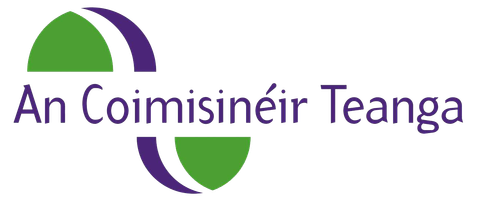 46